Unit 1
Asia
第2课时
WWW.PPT818.COM
Ⅰ.根据首字母及汉语提示补全单词
1.　Hang　(  悬挂  ) the picture somewhere everyone can see it. 
2.It’s rude to 　point　(  指向  ) at anyone with your chopsticks. 
3.China is an 　eastern　(  东方的  ) country with a long history. 
4.The Great Wall is one of the most popular 　wonders　(  奇迹  ) in the world. 
5.Jim was struck down by a truck in the 　middle　(  中央  ) of the main street.
Ⅱ.用方框中所给单词或短语的适当形式填空
lie,gather,hire,attract,fill,rule,be open to,take a boat trip,a long way,turn into
1.If you want to join the club,you have to know its　rules　first. 
2.The glass is　filled　with beer. 
3.It’s a good idea　to hire　a bike to travel around the city. 
4.Look at the sky!The dark clouds　are gathering　together.It is going to rain. 
5.My mother told me that Russia　lies　on the north of China. 
6.The empty land was　turned into　a garden last year. 
7.We’re planning to　take a boat trip　down the Mississippi River. 
8.One of my favourite　attractions　is Mount Taishan.I’d like to visit it again. 
9.Don’t stop moving.There’s still　a long way　to go. 
10.The museum　is open to　the public for free.
Ⅲ.根据汉语意思完成句子,每空一词
1.中卫是一座建在沙漠中的城市。
Zhongwei is a city　set　 　in　 　a　 　desert　. 
2.奥运会每四年举办一次。
The Olympic Games take place　every　 　four　 　years　. 
3.很多高山矗立在长江两岸。
Many high mountains　lie　 　on　 　the　 　two　 　sides　of the Yangtze River. 
4.刚刚他抬起手想引起我的注意。
He　raised　 　his　 　hand(  s  )　to get　my　 　attention　 just now. 
5.她的书堆在桌子上到处都是。
Her books　are　 　lying　 　all　 　over　the desk.
Ⅰ.补全对话
A:Hi,Mike!1.　C　 
B:I’m reading a book.
A:2.　A　 
B:It’s about great wonders of the world.It’s very interesting.
A:Really?3.　F　 
B:I think the Great Wall is the greatest.
It’s very huge.
A:4.　D　 
B:Sure,here you are.
A:When should I return it to you?
B:5.　E
A.What is the book about?
B.Have you been to the Great Wall?
C.What are you doing there?
D.Can you lend the book to me?
E.You can return it to me next Sunday.
F.What do you think is the greatest wonder?
G.We can go there by bus.
Ⅱ.完形填空
You may be quite familiar with the old saying “East or west,home is best” and that is really　1　I feel about my hometown. 
We went to Guangzhou for our summer holiday and　2　there for about a month.Life in the big city was quite　3　from that in my small town.There are a lot of tourist spots to visit　4　the night life was different as well.At the beginning,we were excited about the differences and　5　ourselves so much.However,we felt something touching in our　6　.But what was it?We both felt puzzled(  困扰的  ) one night when we were sitting　7　a long bench outside the supermarket to have a rest,　8　people from all walks of life busying making their ways to somewhere.The whole　9　was like a never-stop working machine.And so were the people living in it.Homesick!Yes,that was the word!We　10　our little town so much. 
The day after we returning home,we took a walk along our mother river Huanggang River. We were filled with happiness.
(  B  )1.A.where		B.how		C.when	D.what
(  D  )2.A.took			B.cost		C.played	D.lived
(  A  )3.A.different		B.same		C.difficult	D.easy
(  B  )4.A.but			B.and		C.so		D.or
(  C  )5.A.hurt			B.taught		C.enjoyed	D.thought
(  D  )6.A.legs			B.hands		C.eyes		D.hearts
(  B  )7.A.in			B.on		C.for		D.under
(  C  )8.A.feeling		B.hearing		C.watching	D.looking
(  B  )9.A.country		B.city		C.town		D.village
(  A  )10.A.missed		B.meant		C.dreamt	D.understood
Ⅲ.阅读理解
The Taj Mahal
 





Shah Jahan built the Taj Mahal in Agra,India,in the 1600s.He wanted to make a beautiful place where he could bury(  埋葬  ) his wife.
Mumtaz Mahal was only one of Shah Jahan’s wives,but he liked her the most.After Mumtaz Mahal died,Shah built the Taj Mahal for her,a beautiful building made of white marble(  大理石  ) and covered by a round white roof.
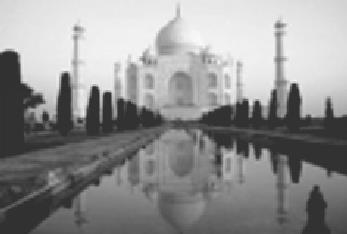 It took twenty-two years to complete all of the work on the Taj Mahal.Today,it is one of the most famous things to see in India.The Jumna River(  亚穆纳河  ) runs beside the north wall of the Taj Mahal,and a smaller river runs through a beautiful garden that grows inside the building.
People who study history have found out that Shah Jahan was also a cruel(  残忍的  ) man.After the Taj Mahal was completed,Shah Jahan killed the man who made the Taj Mahal because he did not want him to ever build anything more beautiful than the Taj Mahal.Shah also cut off the hands of all of the artists who took part in building the Taj Mahal.
As for Shah Jahan,when he died he was also buried in the Taj Mahal,next to his wife.
(  C  )1.Why did Shah Jahan build the Taj Mahal?
A.Because he needed a new place to live.
B.Because he liked beautiful gardens.
C.Because he wanted to bury his wife there.
D.Because his wife wanted to live in a beautiful building.
(  B  )2.What can’t you see when you visit the Taj Mahal?
A.The Jumna River.		B.A round bell tower.
C.A beautiful garden.	D.The place where Mumtaz Mahal is buried.
(  C  )3.Why did Shah Jahan kill the man who made the Taj Mahal?
A.Because the Shah didn’t like the Taj Mahal.
B.Because the man made a mistake.
C.Because the Shah did not want him to make another building.
D.Because the man did not finish the building.